УПРАВЛЕНИЕ ФЕДЕРАЛЬНОЙ АНТИМОНОПОЛЬНОЙ СЛУЖБЫ ПО КЕМЕРОВСКОЙ ОБЛАСТИ
Публичные обсуждения правоприменительной практики в Кемеровском УФАС России


   Кемерово, 2017 г.
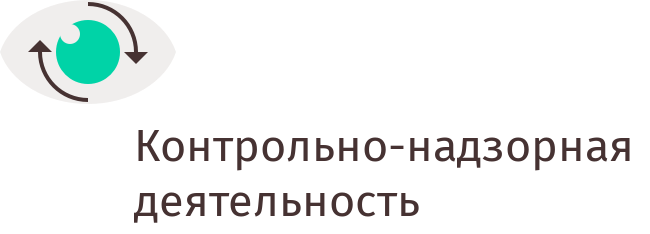 Рекламное законодательство
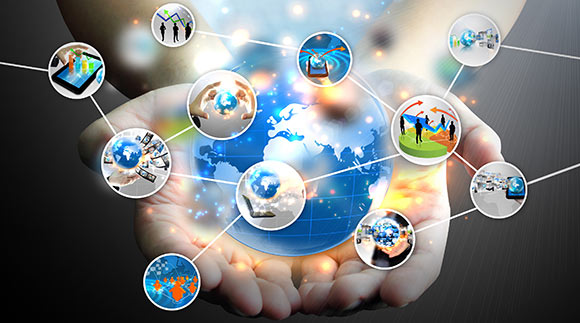 Заместитель руководителя 
Кемеровского УФАС России
Ланцман Людмила Игоревна
2
2
Правоприменительная практика в сфере рекламы
Статистика Кемеровского УФАС России по заявлениям и делам о рекламе
3
Размещение рекламы без разрешения ОМСУ
Требования статьи 19 Закона о рекламе распространяются на наружную рекламу с использованием:
Установка рекламных конструкций возможна только после согласования с органом местного самоуправления
щитов, 
стендов, 
строительных сеток, 
перетяжек, 
электронных табло, 
проекционного оборудования, 
воздушных шаров, 
аэростатов, 
иных технических средств стабильного территориального размещения
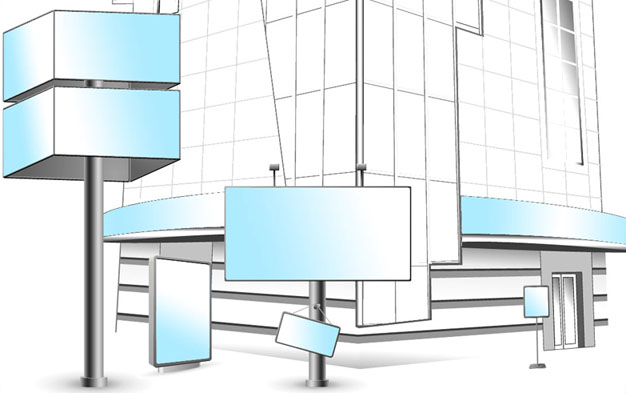 4
Размещение рекламы без разрешения ОМСУ
Требования статьи 19 Закона о рекламе распространяются на рекламные конструкции, монтируемые и располагаемые:
на внешних стенах; 
 
на крышах; 

на иных конструктивных 
элементах зданий, строений, сооружений или вне их; 

на остановочных пунктах движения общественного транспорта
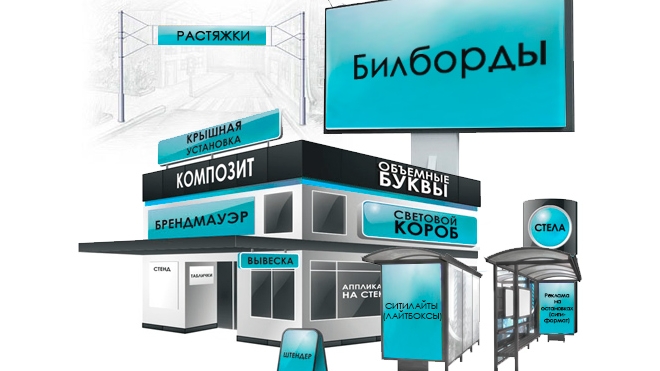 5
Из практики управления
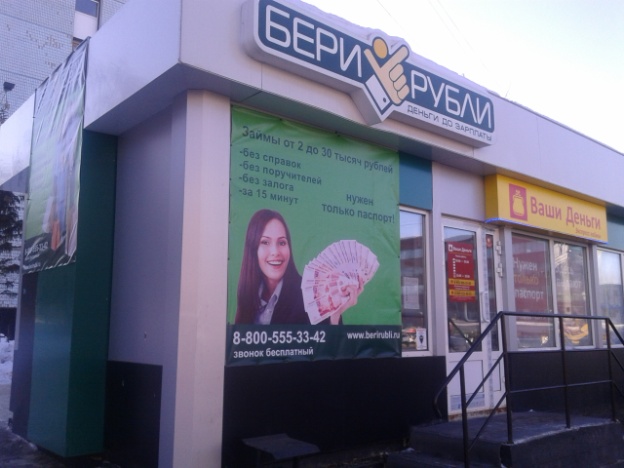 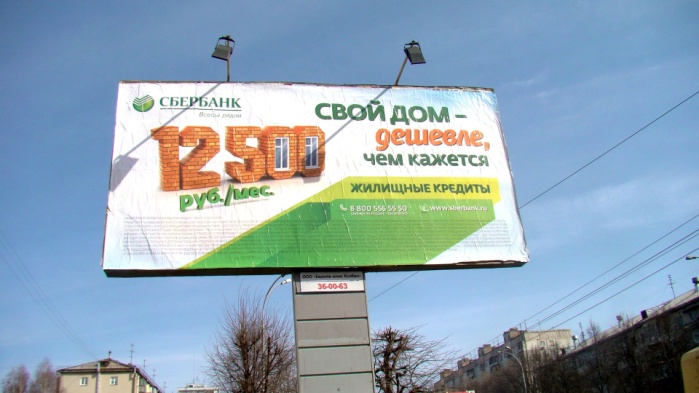 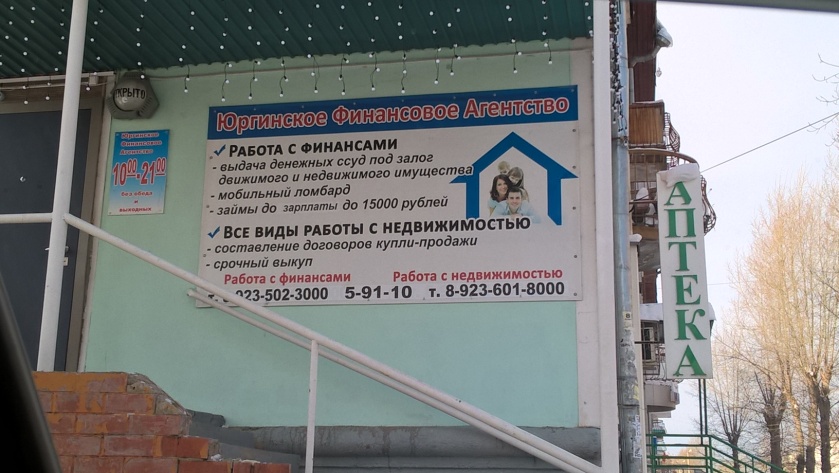 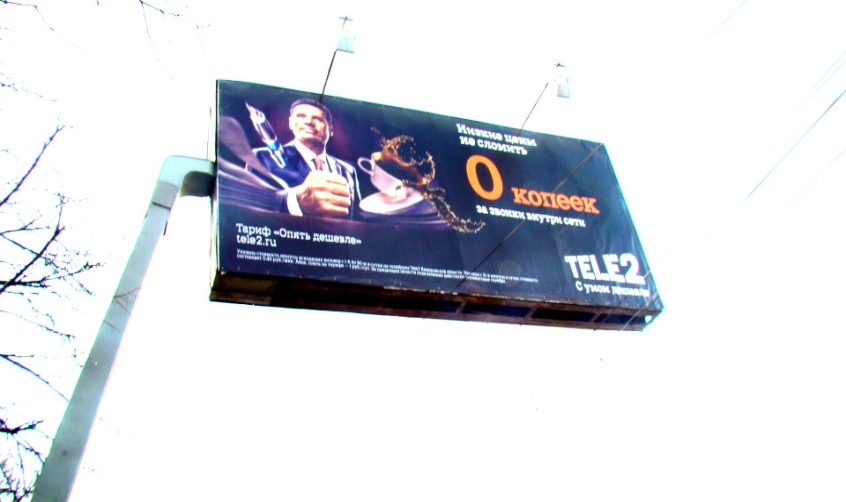 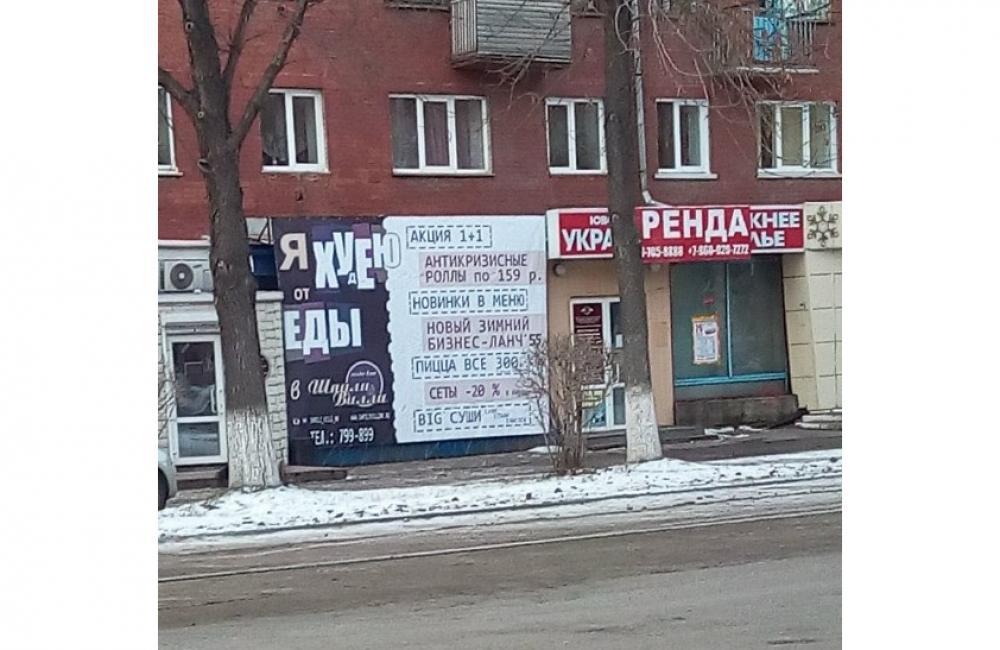 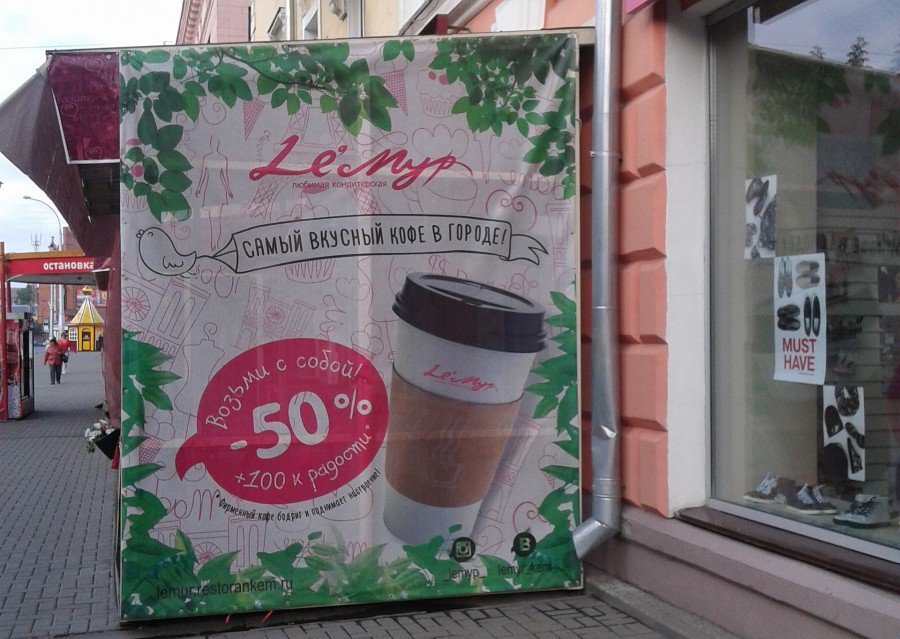 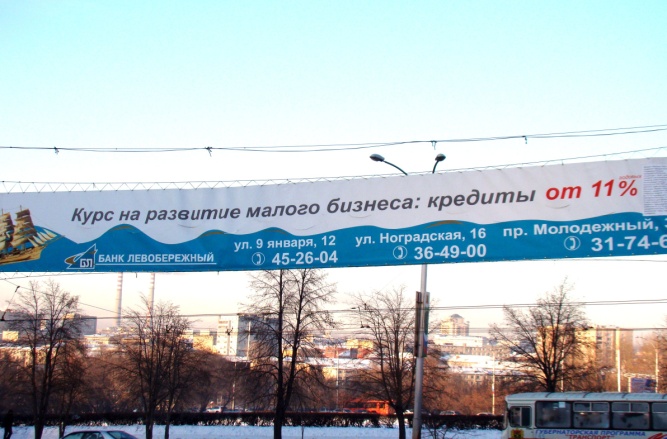 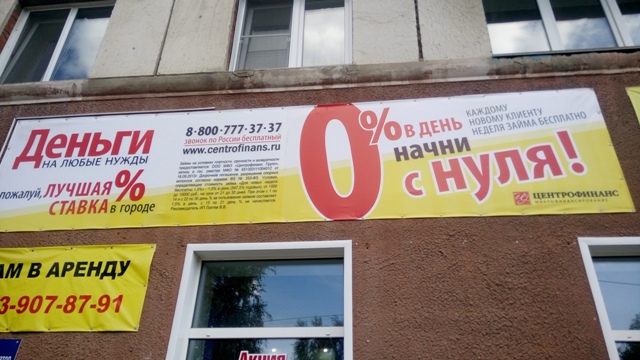 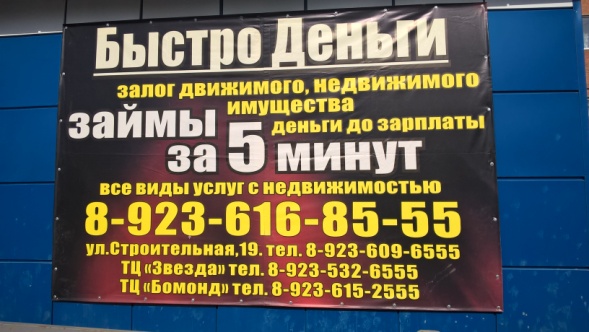 6
Штрафные санкции
Статья 14.37 КоАП РФ
для граждан – от 1 до 1,5 тысяч рублей 
 для должностных лиц – от 3 до 5 тысяч рублей 
 для юридических лиц – от 500 тысяч  до 1 млн рублей
7
Создание бюджетных учреждений органами местного самоуправления и предоставление им субсидий
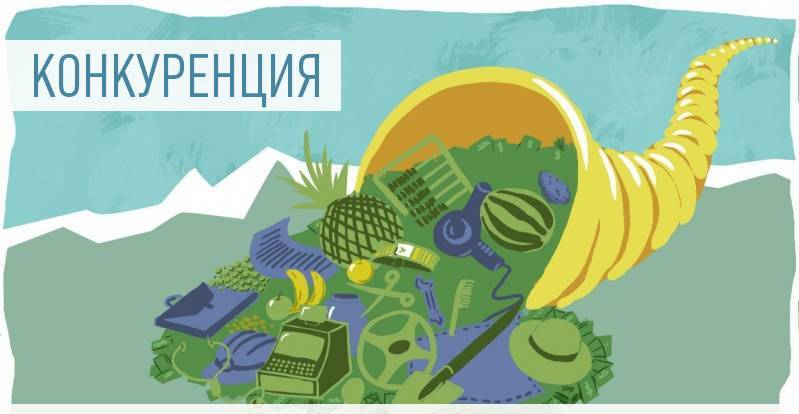 Главный специалист-эксперт 
отдела контроля органов власти
Саврасов Максим Геннадьевич
8
8
Практика доказывания по статьям 15, 16 
Закона о защите конкуренции
Органы местного самоуправления (ОМСУ) наделены полномочиями по созданию муниципальных учреждений (МБУ)
Бюджетное учреждение выполняет работы,
оказывает услуги по основному
виду деятельности в соответствии с
государственным (муниципальным) 
заданием
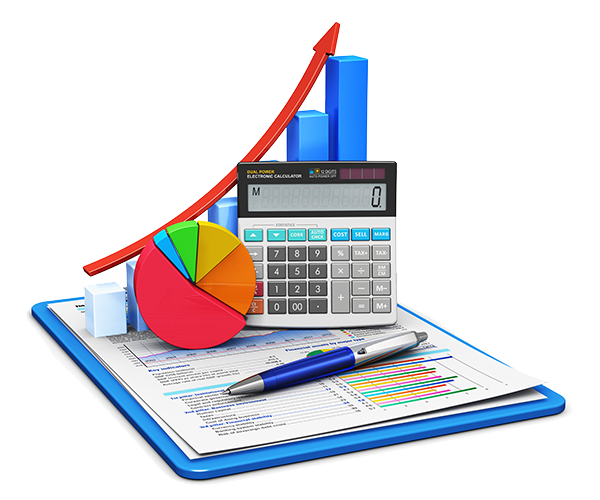 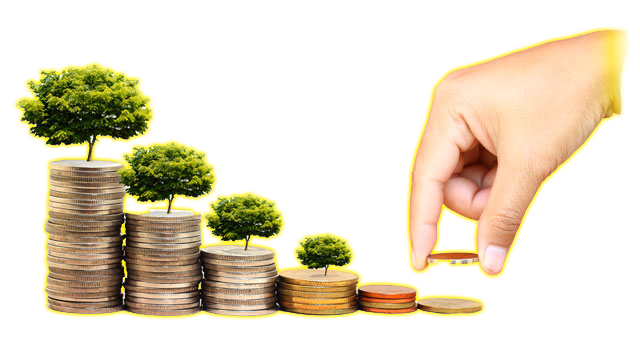 9
Деятельность МБУ
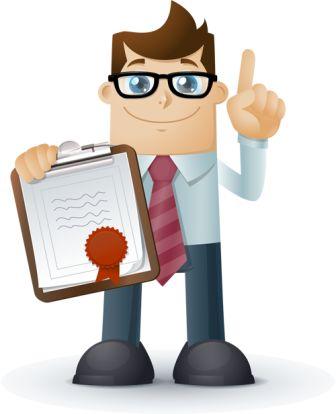 Муниципальное задание – документ, устанавливающий требование к качеству муниципальной услуги
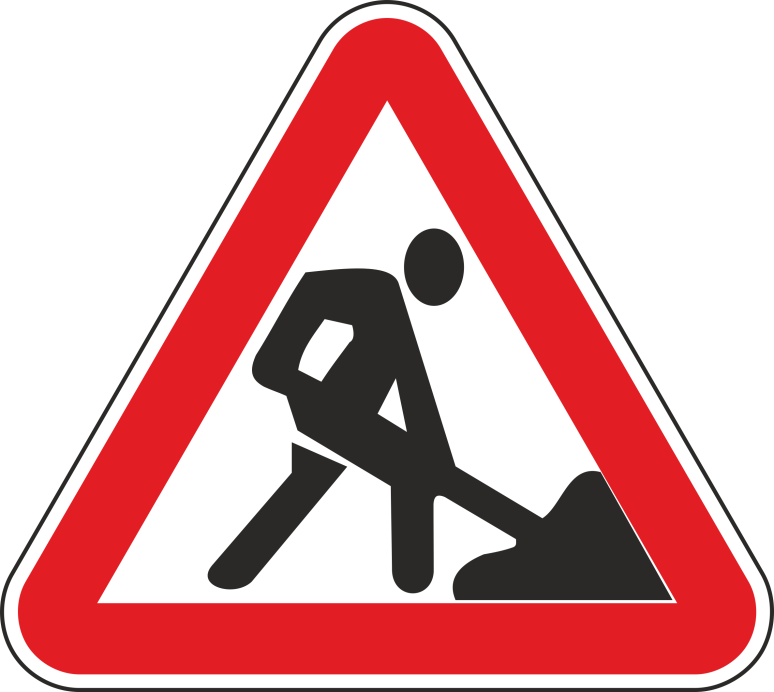 Муниципальная услуга – реализация функций органа местного самоуправления 
по запросам заявителей
10
Деятельность МБУ
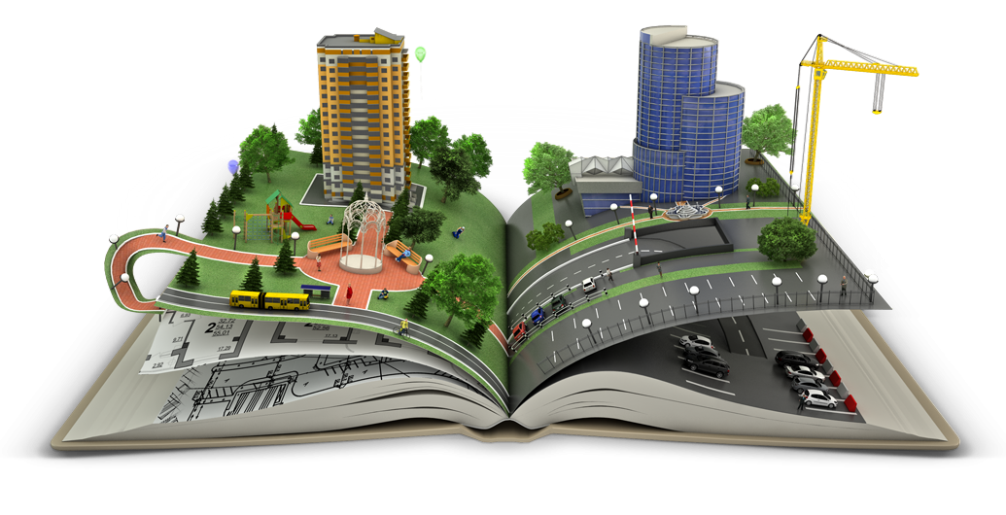 Позиция органов власти: бюджетные учреждения 
не являются хозяйствующими субъектами.
Это нарушение статьи 15 Закона о защите конкуренции
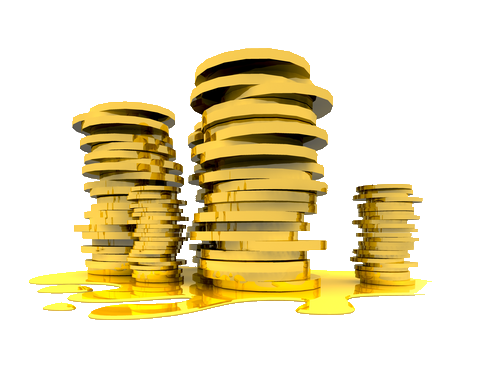 Позиция судов и антимонопольного органа: некоммерческая организация признается хозяйствующим субъектом при получении дохода
11
Позиция судов и УФАС
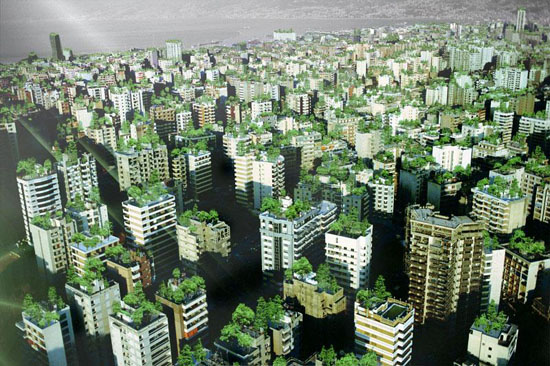 Работы по озеленению, благоустройству территории, содержанию автодорог и тротуаров, освещению улиц – не муниципальная услуга
Решение вопросов местного значения – обязательство муниципального образования. Эти расходы должны быть предусмотрены бюджетом и не могут компенсироваться в виде субсидий МБУ.
12
Практика доказывания по статьям 15, 16 
Закона о защите конкуренции
Органы местного самоуправления (ОМСУ) наделены полномочиями по созданию муниципальных учреждений
Бюджетное учреждение выполняет работы, оказывает услуги по основному виду деятельности в соответствии с государственным (муниципальным) заданием
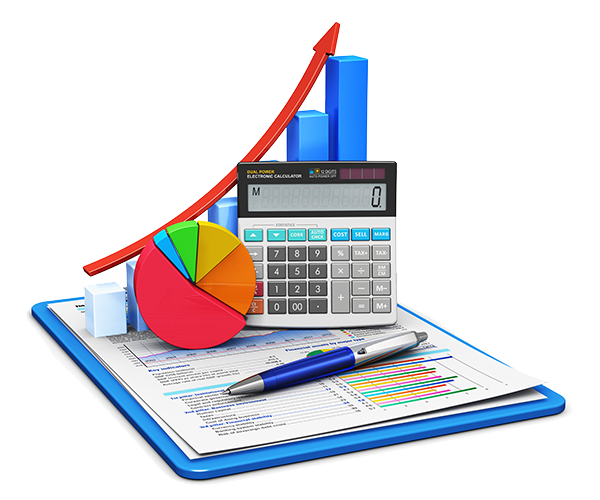 Муниципальное задание – документ, устанавливающий требования к составу и качеству муниципальной услуги
Муниципальная услуга – деятельность по реализации функций ОМСУ по запросам заявителей
13
Определение размера убытков, причиненных в результате нарушения антимонопольного законодательства
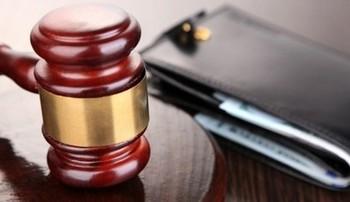 Руководитель 
Кемеровского УФАС России
Кухарская Наталья Евгеньевна
14
14
Определение размера убытков
Разъяснения ФАС России по определению размера ущерба
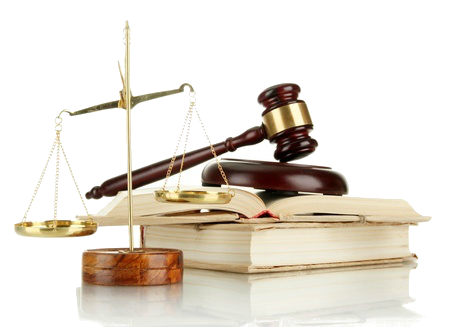 для взыскания убытков в судебном или досудебном порядке
применимы в ходе рассмотрения антимонопольныхдел
в административном производстве могут использоваться для определения убытков в качестве отягчающего обстоятельства
Возмещение убытков – способ защиты прав и законных интересов лица, пострадавшего от нарушения антимонопольного законодательства
15
Определение размера убытков
Лица, права которых нарушены, вправе обратиться в суд с иском о восстановлении прав и возмещении убытков
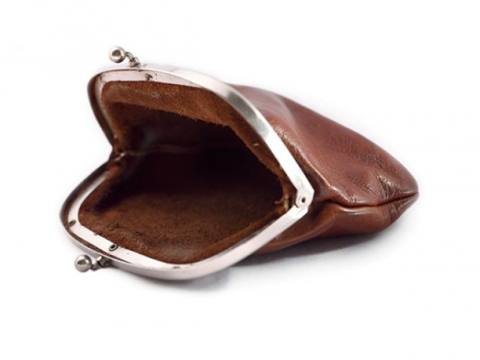 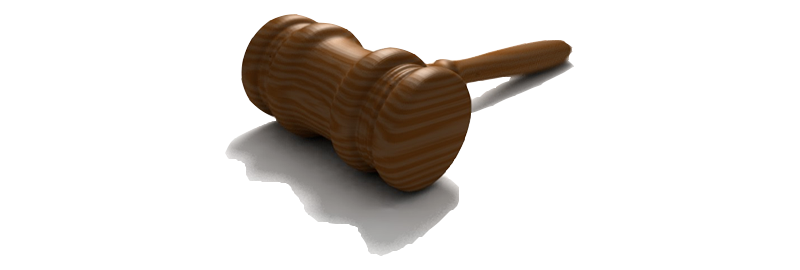 Убытки – расходы, понесенные при восстановлении нарушенного права; это повреждение имущества или утрата; неполученные доходы
Решение антимонопольного органа, подтверждающее факт нарушения, не является обязательным для обращения в суд, но принимается в качестве важного доказательства
16
Порядок рассмотрения жалоб на нарушение процедуры торгов, порядка заключения договоров 
в сфере строительства
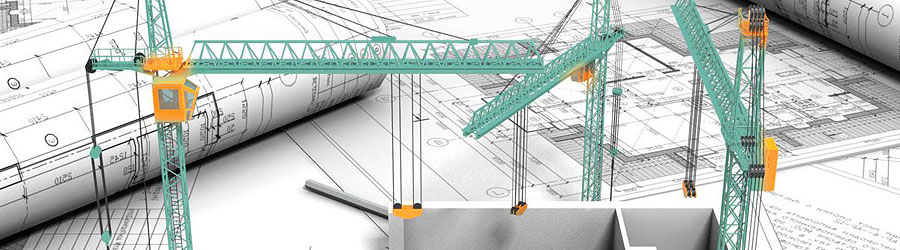 Руководитель 
Кемеровского УФАС России
Кухарская Наталья Евгеньевна
17
17
Статья 18.1 Закона о защите конкуренции
Статья 18.1 Закона о защите конкуренции устанавливает порядок рассмотрения жалоб на нарушение процедуры торгов и порядка заключения договоров, порядка проведения процедур в сфере строительства
Антимонопольный орган рассматривает жалобы на:
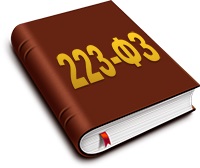 организатора торгов;
оператора электронной площадки;
конкурсную или аукционную комиссию
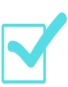 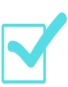 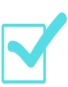 при организации и проведении обязательных торгов или закупок в соответствии с Федеральным законом № 223-ФЗ «О закупках товаров, работ, услуг отдельными видами юридических лиц»
18
Статья 18.1 Закона о защите конкуренции
Подавать жалобы имеют право:
лица, подавшие заявку на участие в торгах;
иные лица, если нарушен порядок информации о проведении торгов, если их права и интересы могут быть ущемлены в результате нарушения порядка организации и проведения торгов
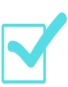 в течение 3 месяцев, если договор не заключен или торги признаны несостоявшимися
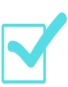 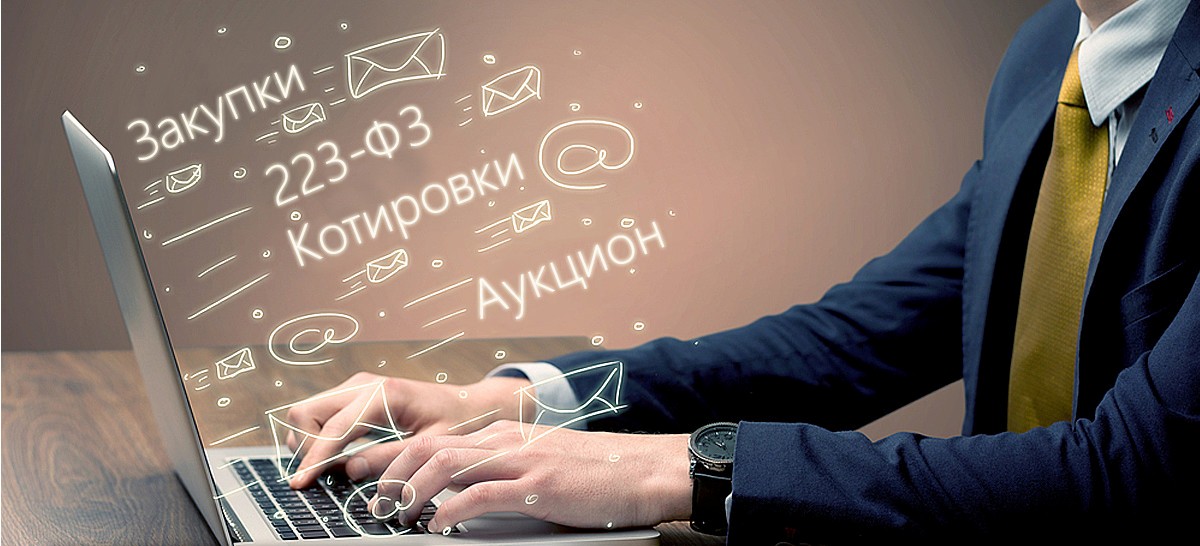 не позднее 10 дней со дня подведения итогов торгов
19
Статья 18.1 Закона о защите конкуренции
Жалобы рассматриваются в течение 7 рабочих дней
Организатор торгов не вправе заключать договор до принятия решения по жалобе
Итог рассмотрения жалобы:
Признается обоснованной
Признается необоснованной
Выдается предписание
Внести изменения в документацию, в извещение
Аннулировать торги
Устранить нарушения
Отменить протоколы
20
Статья 18.1 Закона о защите конкуренции
Отдельная категория жалоб – обращения участников строительного рынка на органы власти
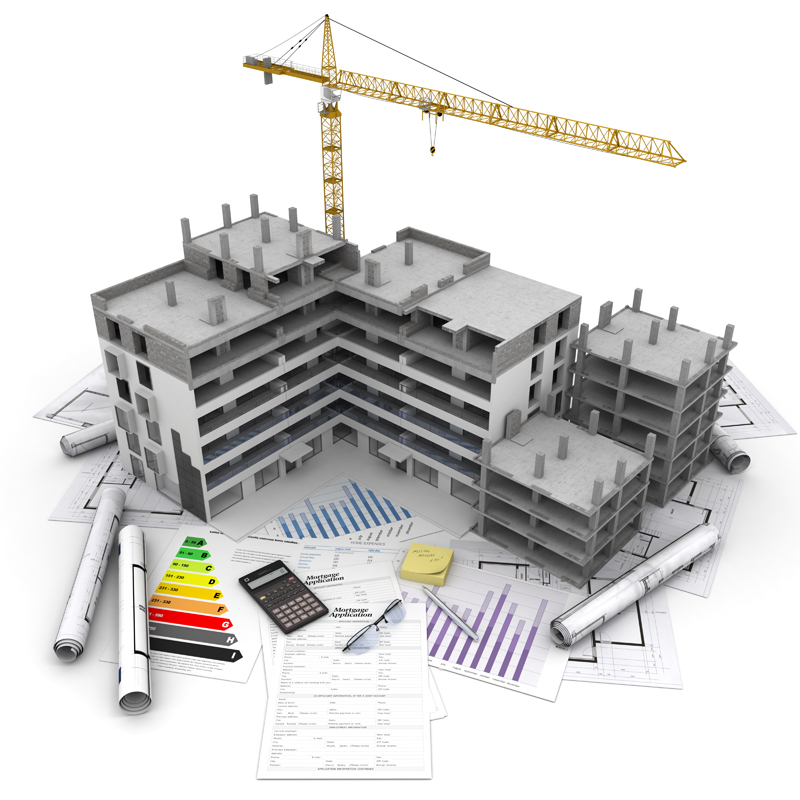 Правительство РФ утвердило исчерпывающий перечень процедур в сфере строительства (Постановление № 403)
Цель – устранение административных барьеров в строительстве
21
Статья 18.1 Закона о защите конкуренции
Можно обжаловать следующие действия:
нарушение установленных сроков проведения процедур, включенных в исчерпывающий перечень в сфере строительства
    предъявление требований, не включенных в перечень процедур
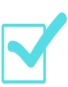 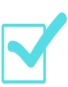 Незаконные действия сетевых организаций:
отказ в приеме документов и заявлений
    предъявление излишних требований
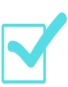 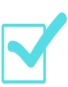 Штраф (ст. 14.9.1 КоАП РФ) – от 3 до 5 тысяч рублей; повторное нарушение – от 30 до 50 тысяч рублей либо дисквалификация до 2 лет
Штраф (ст. 9.21 КоАП РФ) для должностных лиц сетевых организаций – от 10 до 40 тысяч рублей; повторное нарушение – от 40 до 50 тысяч рублей либо дисквалификация до 3 лет; для юр.лиц – от 100 до 500 тысяч рублей (при повторном нарушении – от 600 тысяч рублей до 1 миллиона рублей)
22
Государственные и муниципальные закупки
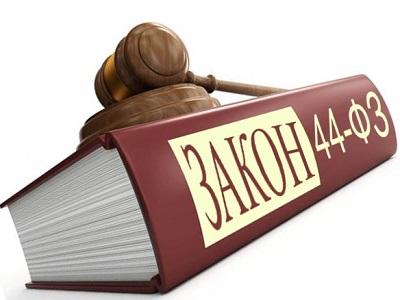 Заместитель руководителя 
Стельмах 
Светлана Владимировна
Начальник отдела 
контроля в сфере закупок
Михалева Екатерина Евгеньевна
23
23
ФЕДЕРАЛЬНЫЙ ЗАКОН 44-ФЗ
Принципы Федерального закона от 05.04.2013 г. № 44-ФЗ «О контрактной системе в сфере закупок товаров, работ, услуг для государственных и муниципальных нужд»
принцип открытости, прозрачности информации;  
принцип обеспечения конкуренции;  
принцип профессионализма заказчиков; 
принцип  стимулирования инноваций; 
принцип единства контрактной системы в сфере закупок; 
принцип эффективности закупок
24
ФЕДЕРАЛЬНЫЙ ЗАКОН 44-ФЗ
305 нарушений законодательства о контрактной системе выявлено в 2017 году:
неразмещение или несвоевременное размещение информации в ЕИС;
утверждение документации с нарушениями;
нарушение порядка отбора участников закупки;
оформление протокола с нарушением;
нарушение порядка заключения контракта.
2017 год
97 административных дел
52 постановления
545 400 рублей
489 100 рублей оплачено
2016 год
191 административное дело
107 постановлений
1 835 000 рублей
1 462 000 рублей оплачено
25
Санкции за нарушение ФКС
Статья 7.29 КоАП РФ – административная ответственность за нарушения способа определения поставщика    штраф для должностных лиц 30 000 – 50 000 руб
Статья 7.30 КоАП РФ 
Части 1, 1.1, 1.2, 1.3 – административная ответственность за нарушение сроков размещения информации в единой системе в сфере закупок   штраф для должностных лиц 3 000 – 30 000 руб
штраф для юридических лиц 10 000 – 100 000 руб
Статья 7.30 КоАП РФ 
Часть 1.4 – размещение информации в единой системе с нарушением либо нарушение порядка приема заявок   штраф для должностных лиц 15 000 руб
штраф для юридических лиц 50 000 руб
26
Санкции за нарушение ФКС
Статья 7.30 КоАП РФ Часть 2 – незаконное отклонение или незаконное принятие заявки на участие в закупке   штраф для должностных лиц 1% от начальной цены контракта(но не менее 5 000 и не более 30 000 руб)
Статья 7.30 КоАП РФ 
Часть 2.1 – нарушение требований к содержанию протокола   штраф для должностных лиц 10 000 руб
Статья 7.30 КоАП РФ 
Часть 3 – неразмещение информации и документов в единой системе в сфере закупок    штраф для должностных лиц 50 000 руб
штраф для юридических лиц 500 000 руб
27
Санкции за нарушение ФКС
Статья 7.30 КоАП РФ Часть 4.1 – незаконное включение в описание объекта ограничивающих участников требований   штраф для должностных лиц 1% от начальной цены контракта(но не менее 10 000 и не более 50 000 руб)
Статья 7.30 КоАП РФ 
Часть 4.2 – утверждение конкурсной документации с нарушениями   штраф для должностных лиц 3 000 руб
Статья 7.30 КоАП РФ 
Часть 6 – незаконное отклонение или незаконный допуск заявки на участие в запросе котировок штраф для должностных лиц 5% от начальной цены контракта (но не более 30 000 руб)
28
Санкции за нарушение ФКС
Статья 7.30 КоАП РФ Часть 7, часть 11 – незаконное признание победителя или закупка у СМП в размере менее, чем предусмотрено ФКС   штраф для должностных лиц 50 000 руб
Статья 7.30 КоАП РФ 
Части 13 и 14 – нарушение сроков для подписания протоколов штраф для должностных лиц 3 000 – 30 000 руб
Статья 7.31 КоАП РФ Часть 2– ненаправление или несвоевременное направление в срок информации для включения в РНП   штраф для должностных лиц 20 000 руб
29
Санкции за нарушение ФКС
Статья 7.32 КоАП РФ 
Часть 1 – заключение контракта с нарушением условий определения поставщика штраф для должностных лиц 1% от начальной цены контракта(но не менее 5 000 и не более 30 000 руб)
штраф для юридических лиц 1% от начальной цены контракта(но не менее 50 000 и не более 300 000 руб)
Статья 7.32 КоАП РФ 
Часть 3 – нарушение сроков заключения контракта  штраф для должностных лиц 50 000
Статья 7.32 КоАП РФ 
Часть 6 – нарушение порядка расторжения контракта при одностороннем отказе штраф для должностных лиц 50 000
штраф для юридических лиц 200 000
30
Реестр недобросовестных поставщиков
Статья 104 Федерального закона № 44-ФЗ определяет порядок рассмотрения обращений заказчиков о включении информации об участниках закупок, уклонившихся от заключения контракта или нарушивших его условия
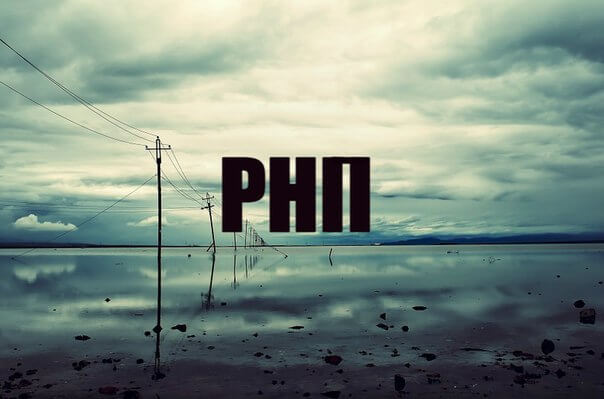 2016 год
198 обращений
104 – без включения в РНП
2017 год
91 обращение
44 – без включения в РНП
Если при уклонении победителя контракт заключен со вторым участником закупки, необходимо направить информацию в течение 3 рабочих дней в контрольный орган в сфере закупок
31
Реестр недобросовестных поставщиков
Если контракт расторгнут по решению суда – антимонопольный орган выносит приказ о включении сведений о поставщике (подрядчике, исполнителе) в Реестр
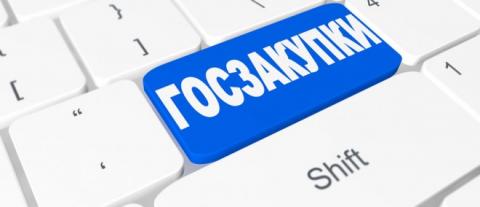 В процессе рассмотрения обращения учитываются такие обстоятельства:
соблюдение  заказчиком процедуры одностороннего отказа в связи с существенным нарушением  условий контракта;
умысел у поставщика для уклонения;
причины, повлекшие невозможность исполнения контракта или отказ от его  заключения
32
Изменения законодательства
I. Изменения в части требований к участникам закупки (ч.1 ст. 31)
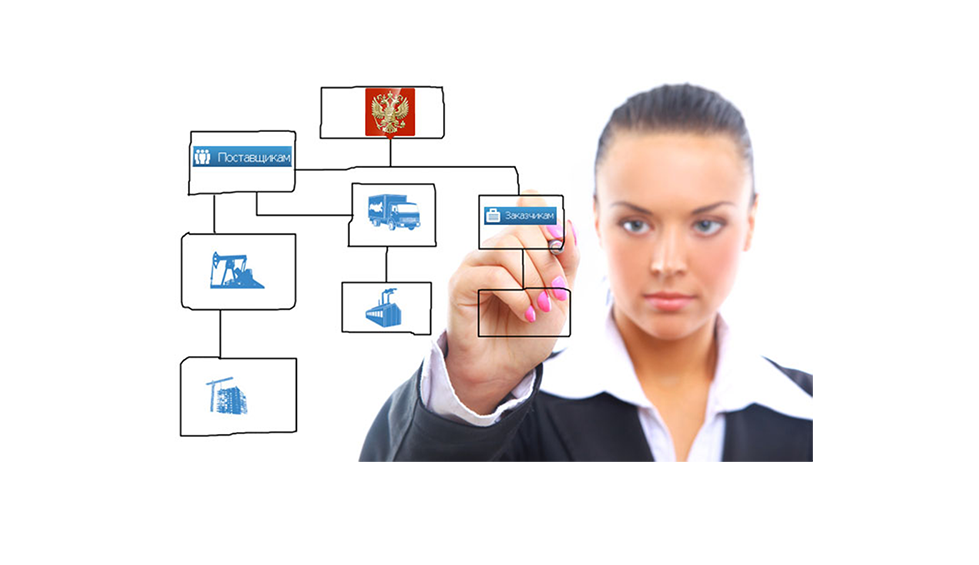 Требование об отсутствии судимости участника закупки 
Отсутствие привлечения к административной ответственности за незаконное вознаграждение        (ст. 19.28 КоАП РФ)в течение 2-х лет до подачи заявки
33
Изменения законодательства
II. Изменения в Градостроительном кодексе
С 1 января 2017 года в документации о закупке на проведение работ по строительству, реконструкции, капитальному ремонту объектов капитального строительства должны быть установлены следующие требования:
     о наличии членства СРО в данной области
     о выписке (или копии) в качестве подтверждения членства СРО  в составе второй части заявки
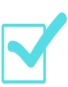 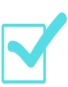 Требования не распространяются на участников, предложивших цену контракта менее 3 миллионов рублей и УП, ГУ, МУ, юр.лица с госучастием согласно ч.2.2 ст.52 Градостроительного кодекса РФ
34
Изменения законодательства
III. С 10 июня 2017 года заказчики не вправе включать запрет на закупку у турецких компаний
IV. Срок оплаты по контракту на этапе его заключения или исполнения изменению не подлежит (если извещение размещено в ЕИС до 1 мая 2017 года)
V. С 9 сентября 2017 года вступило в законную силу Постановление Правительства РФ от 30.08.2017 № 1042 «Об утверждении Правил определения размера штрафа, начисляемого в случае ненадлежащего исполнения заказчиком, неисполнения или ненадлежащего исполнения поставщиком (подрядчиком, исполнителем) обязательств, предусмотренных контрактом»
35
Взаимодействие с антимонопольным органом 
в рамках контроля за соблюдением Закона 
о контрактной системе в сфере закупок
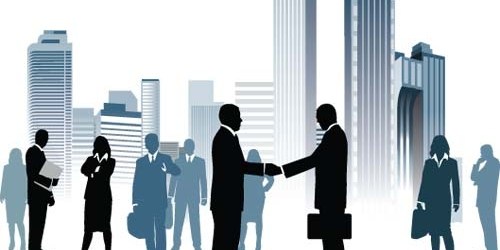 Начальник отдела по надзору за исполнением законодательства в сфере экономики Прокуратуры Кемеровской области 
Остапенко Светлана Николаевна
36
36
Взаимодействие 
с антимонопольным органом
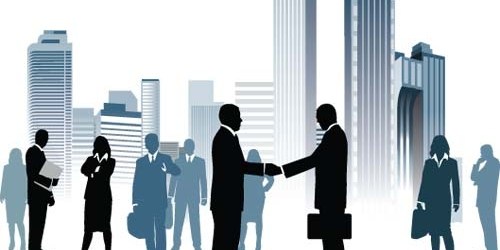 Генеральный директор
Кузбасской торгово-промышленной палаты 
Шавгулидзе Марина Геннадьевна
37
37
БЛОК ВОПРОСОВ
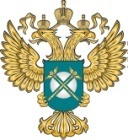 kemerovo.fas.gov.ru
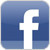 KemerovskoeUFASRussia
ufas_kem
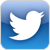 СПАСИБО ЗА ВНИМАНИЕ!
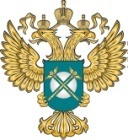 kemerovo.fas.gov.ru
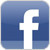 KemerovskoeUFASRussia
ufas_kem
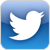 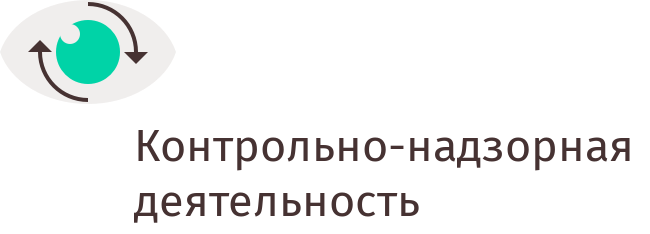